Slopes and Equations of Lines
Slope
The ratio of the change along the y-axis to the change along the x-axis between any two points on the line.
Rate of change
Change in y over change in x
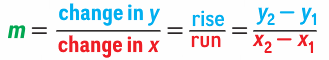 Examples
Slope
Slope
Slope
Slope
Slopes of Parallel Lines
Two nonvertical lines have the same slope if and only if they are parallel. All vertical lines are parallel
Slopes of Perpendicular Lines
Two nonvertical lines are perpendicular if and only if the product of their slopes is -1. Vertical and horizontal lines are perpendicular.
Examples
Determine whether lines AB and CD are parallel, perpendicular, or neither. 

A(14, 13), B(-11,0), C(-3,7), D(-4-5)
Examples
Determine whether lines AB and CD are parallel, perpendicular, or neither. 

A(14, 13), B(-11,0), C(-3,7), D(-4-5)
mAB= 13/25; mCD= 12/1
neither
Examples
Determine whether lines AB and CD are parallel, perpendicular, or neither. 

A(3, 6), B(-9,2), C(5,4), D(2,3)
Examples
Determine whether lines AB and CD are parallel, perpendicular, or neither. 

A(3, 6), B(-9,2), C(5,4), D(2,3)
mAB= 4/12 = 1/3; mCD= 1/3
Same slope→parallel
Equations of Lines
Slope-intercept form: y=mx+b; m is slope, b is y-intercept

Point-slope form: y-y1=m(x-x1); m is slope
Examples
Slope and Y-intercept:

Write an equation in slope-intercept form of the line with slope 4 and y-intercept of -7.
Examples
Slope and Y-intercept:

Write an equation in slope-intercept form of the line with slope 4 and y-intercept of -7.

y = 4x - 7
Examples
Slope and a Point on the Line

Write an equation in point-slope form of the line with slope -2/3 and passes through the point (4,-2).
Examples
Slope and a Point on the Line

Write an equation in point-slope form of the line with slope -2/3 and passes through the point (4,-2).

y = -2x/3 + 2/3
Examples
Two Points

Write an equation in slope-intercept form of the line through points (2,5) and (-7,-9).
Examples
Two Points

Write an equation in slope-intercept form of the line through points (2,5) and (-7,-9).

m = 14/9; b = 17/9
y = 14x/9 + 17/9
Horizontal and Vertical Lines
The equation of a horizontal line is y=b, where b is the y-intercept of the line.
y=3

The equation of a vertical line is x=a, where a is the x-intercept of the line.
x=-4
Examples
Write an equation in slope-intercept form for a line perpendicular to y=-2x+6 containing (3,2).
Examples
Write an equation in slope-intercept form for a line perpendicular to y=-2x+6 containing (3,2).

m = ½
y = x/2 + ½
Examples
Write an equation in slope-intercept form for a line parallel to y = 4x - 5 containing (-1,5).
Examples
Write an equation in slope-intercept form for a line parallel to y = 4x - 5 containing (-1,5).

m = 4
y = 4x + 9